Summer 2024
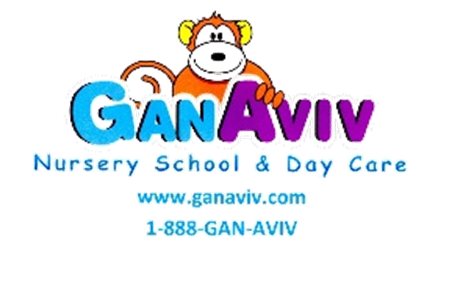 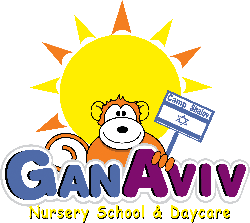 Summer
Circus
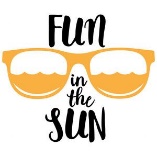 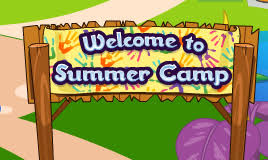 Camp Closed
Set Up Day
Shabbat Party
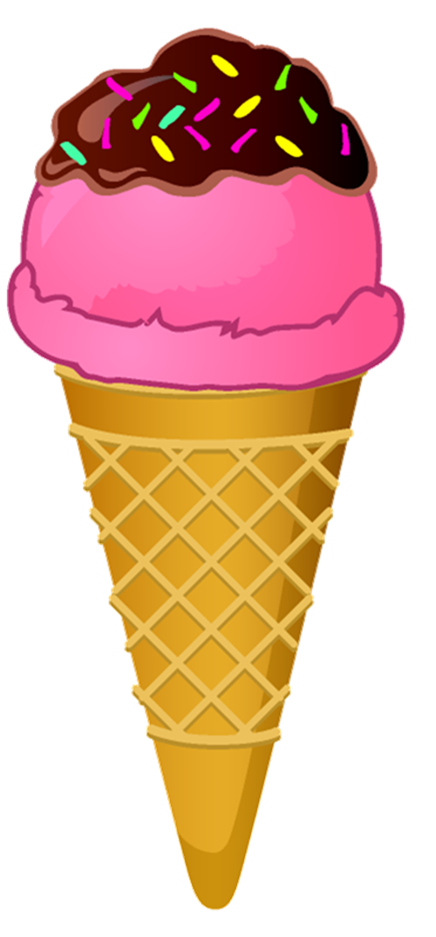 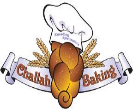 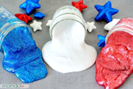 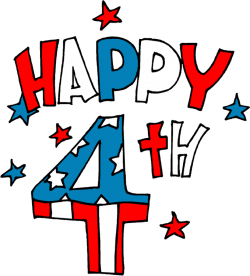 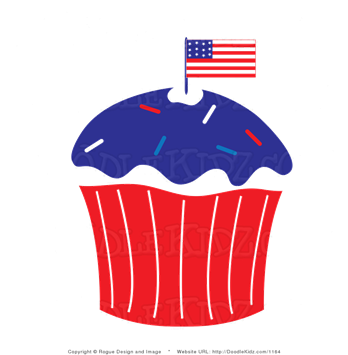 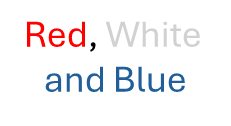 Shabbat Party
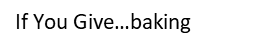 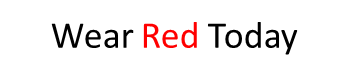 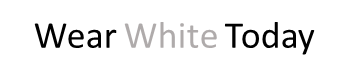 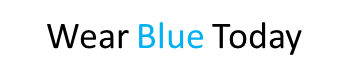 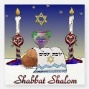 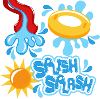 Camp Closed
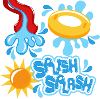 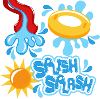 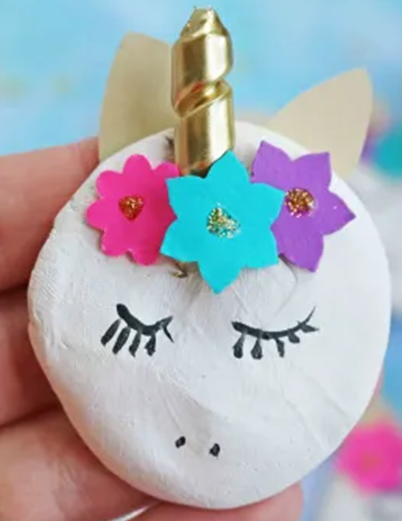 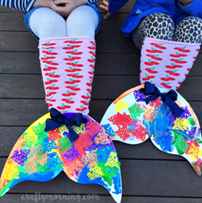 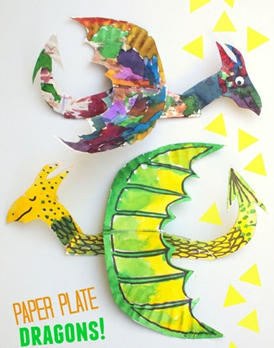 Mythical
Creatures
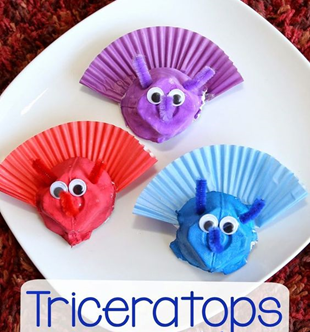 Shabbat Party
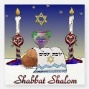 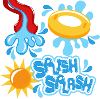 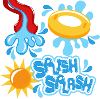 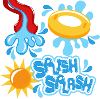 Twinkle Twinkle
Little Star
Wheels on 
  the Bus
Itsy Bitsy Spider
Old Macdonald
Nursery
Rhymes
Shabbat Party
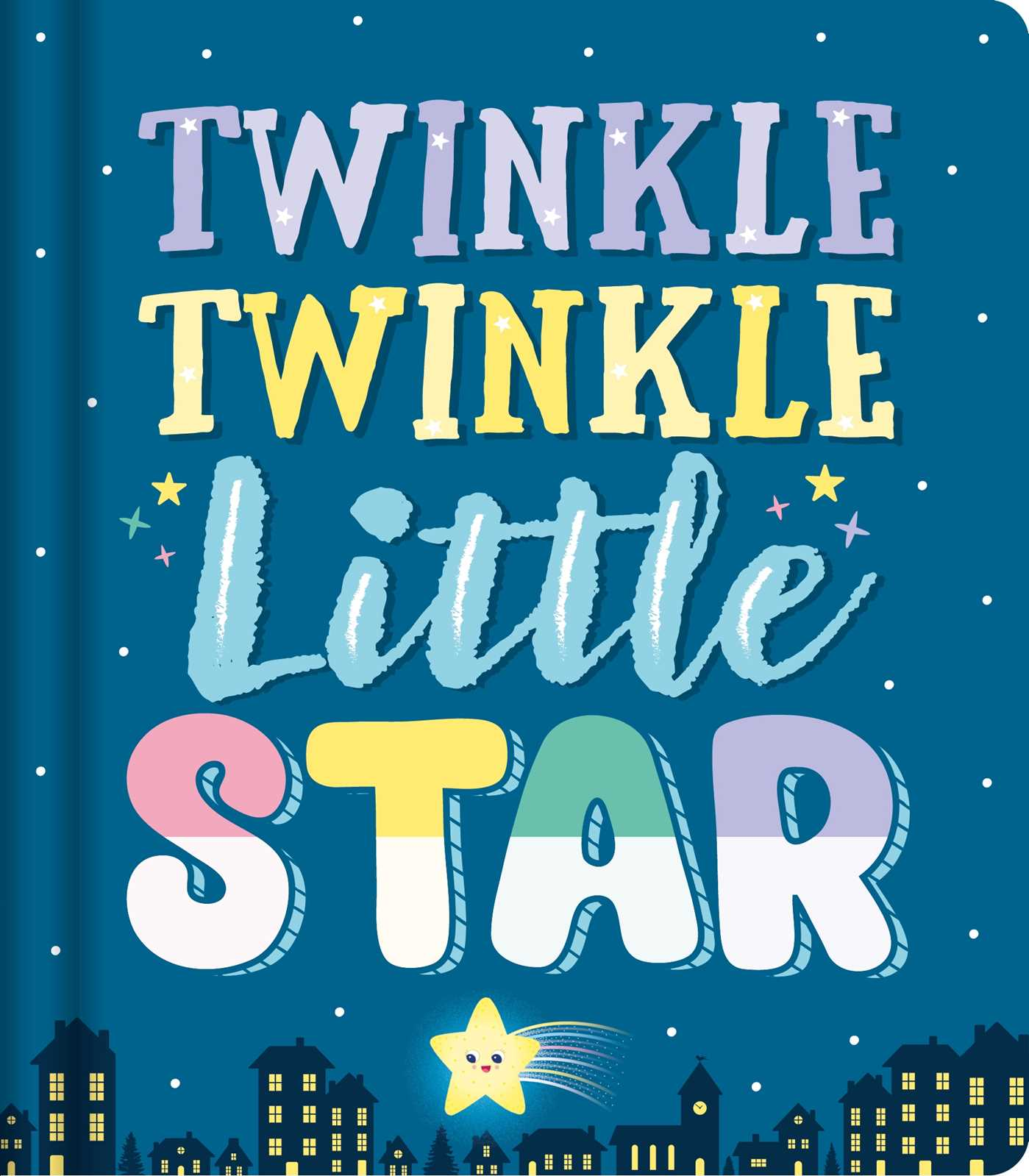 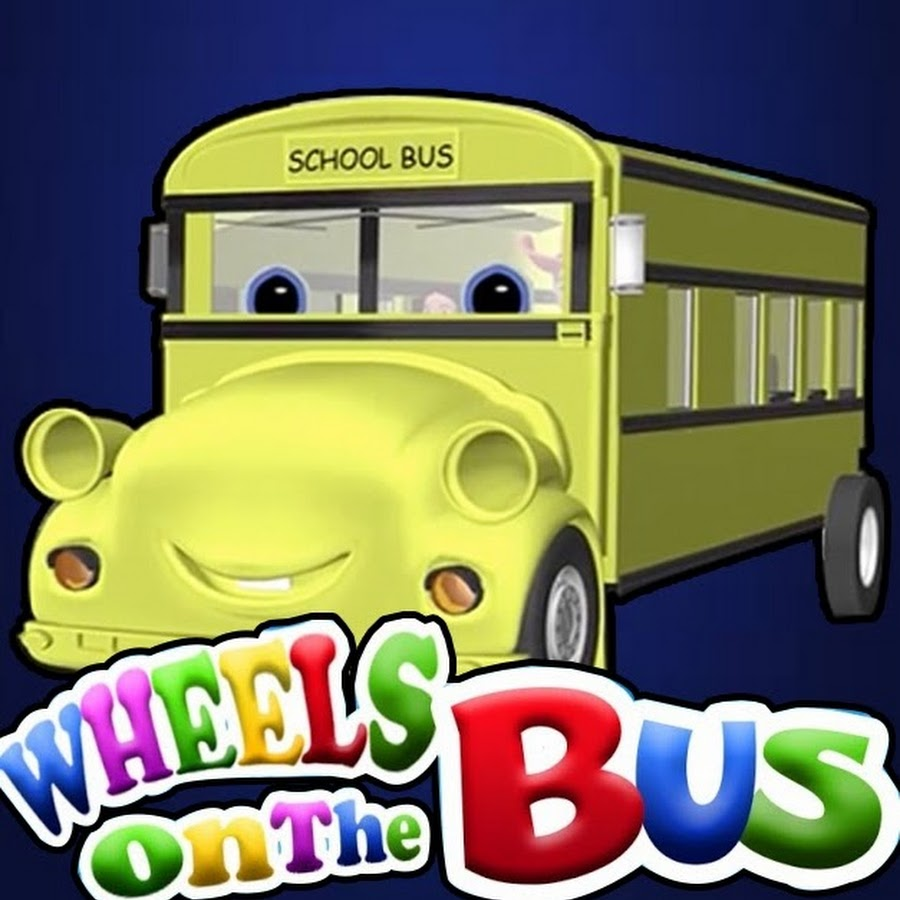 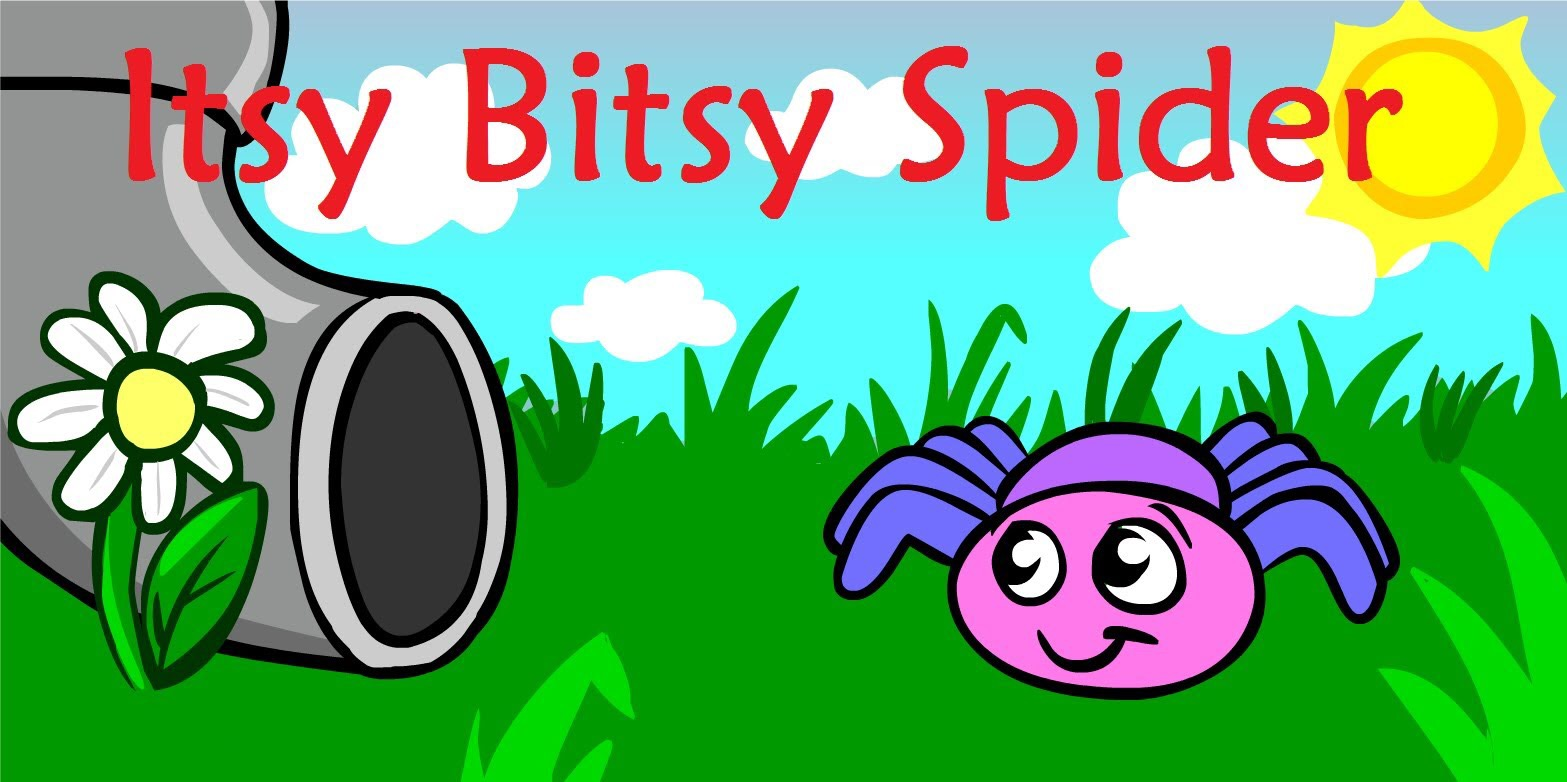 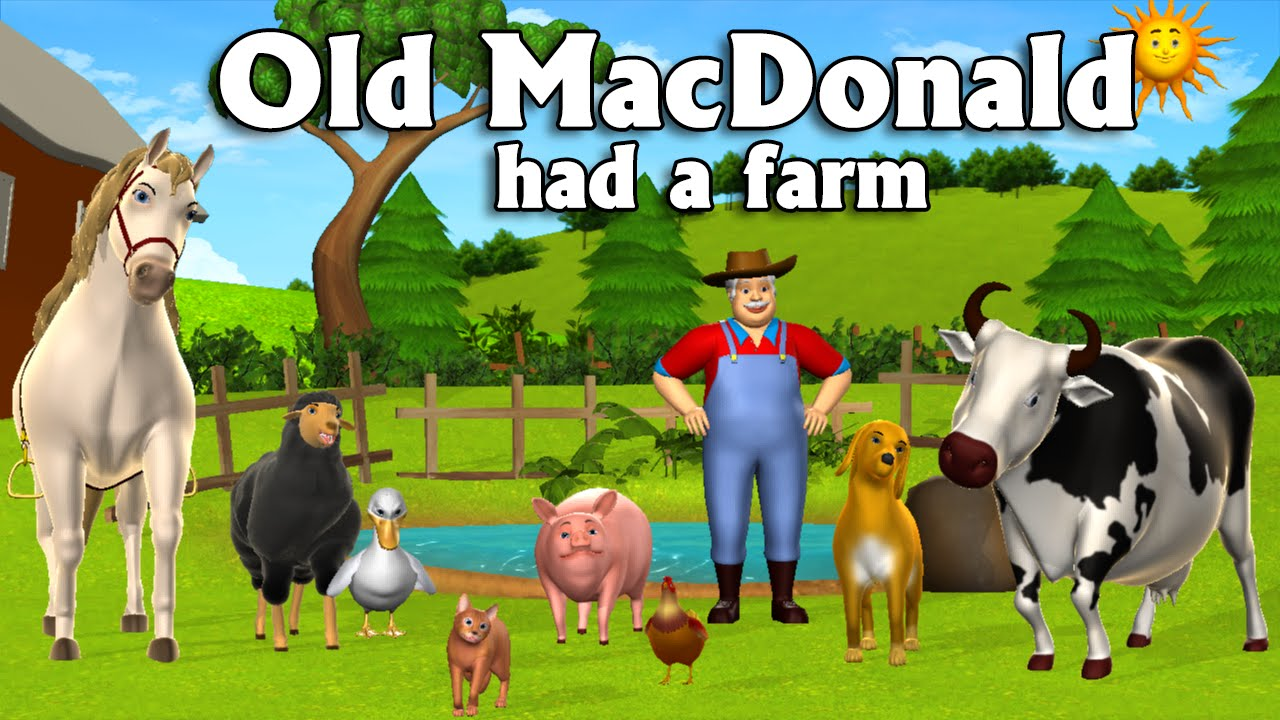 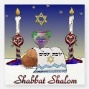 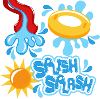 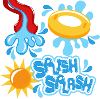 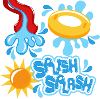 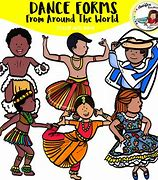 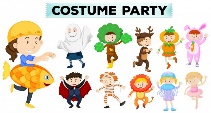 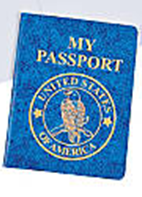 Around
The
World
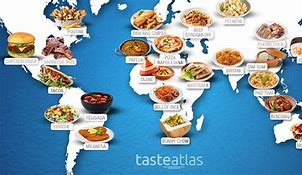 Shabbat Party
Clothing from Around the World
Foods from Other Countries
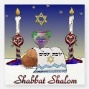 Dances from
Around the World
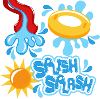 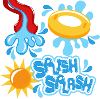 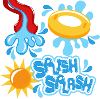